Music taken out of context
an idea by Phillip, Casey, Stephen, and Santiago
Inspiration
Inspiration
Desire for new relationships
Inspiration
Desire for new relationships
Dread for awkward moments
Inspiration
Desire for new relationships
Dread for awkward moments
Uncomfortable with randos
Ran•do [ran- doh], n. 1. a person you haven’t met yet. 		2. a person with whom you haven’t found anything in common with.
Potential friend
Rando
MUSIC
MUSIC
Passionate
MUSIC
Passionate
Fun to talk about
MUSIC
Passionate
Fun to talk about
Something to bond over
music
to Connect people
Interviews
Interviews
Conversations
Cycle through topics until you find a common interest
Comfortable with people with similar experiences
First 2 min make it or break it
Music
Choose music based on their situation
Use music tastes to infer about someone’s personality
Hesitant to share music
Task Analysis
Task Analysis
Users: 
	students in a social atmosphere, looking to make friends
Desires:
	eliminate rando factor
	selected sharing of music tastes
Disconnect:
	people don’t really know what others are listening to 
	share music on extreme occasions (really good new song)
[Speaker Notes: private or broadcasted(published)]
Brain Storm
Contextual Music suggestions
Contextual Music suggestions
Contextual playlists
[Speaker Notes: recognize your friends are in a car, suggest music for road trip 
	create a playlist based on all of your preferences
recognize your music listening patterns and creates a playlist]
Prototypes
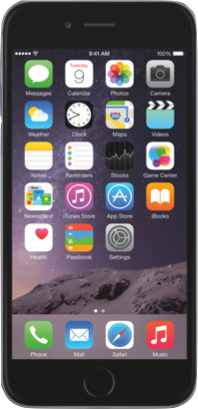 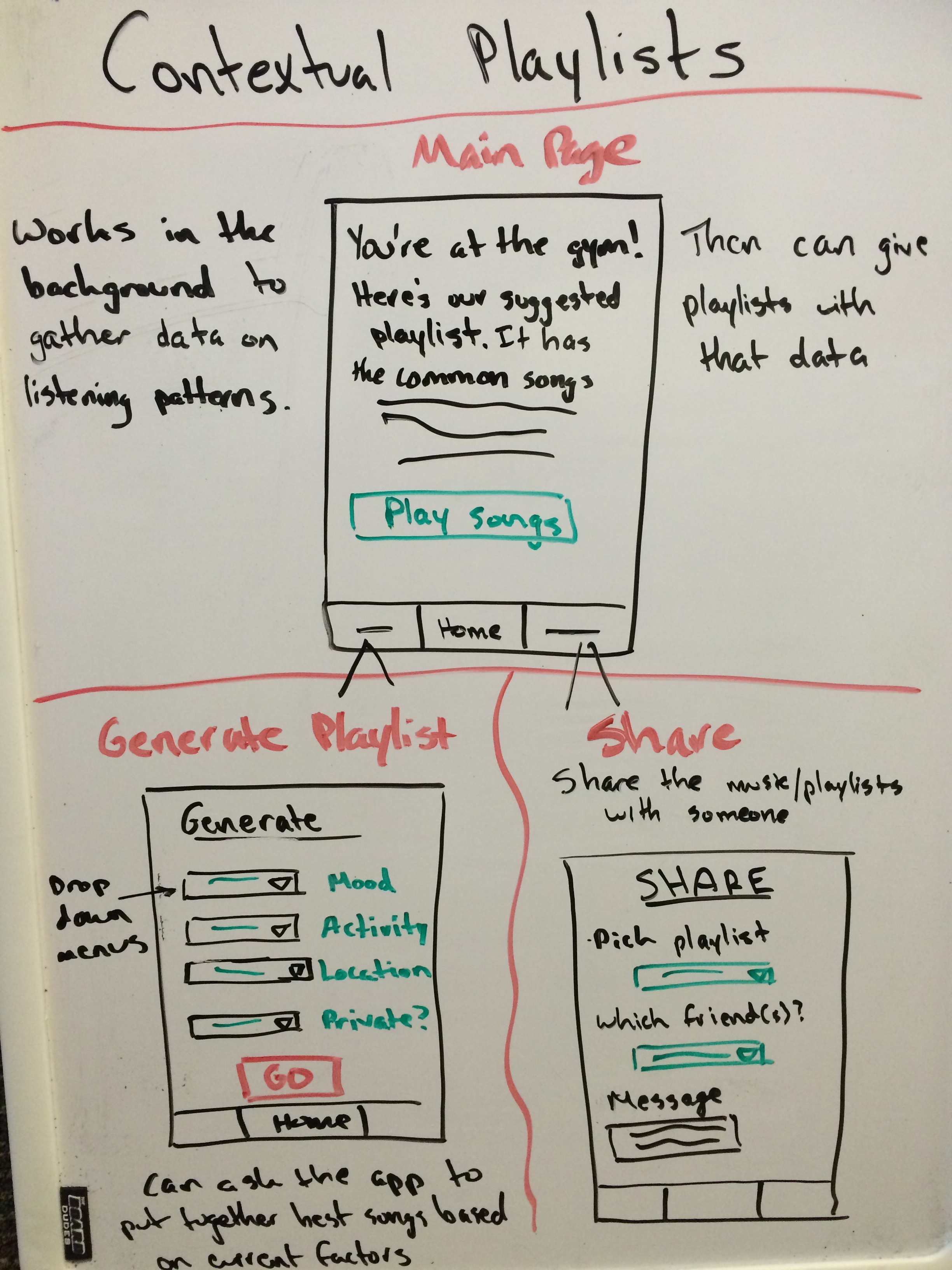 Automated playlists based on habitual actions
Prototypes
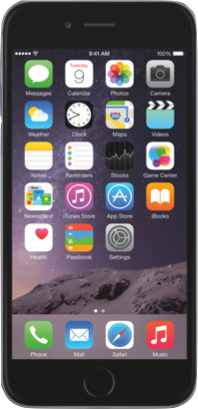 Car playlists generated with everyone in mind
Contextual Music suggestions
Contextual playlists
[Speaker Notes: recognize your friends are in a car, suggest music for road trip 
	create a playlist based on all of your preferences
recognize your music listening patterns and creates a playlist]
Contextual Music suggestions
Contextual playlists
Contextual song recommendations
[Speaker Notes: suggest a song to play at a party based on people in proximity
predict whether or not a song you choose will be popular
whats been played at this location before
why its different:
	utilize more data than just individual previous song choices
	automate process that users already do 
	recognizes that music is dependent on environmental factors 
	music is social and friends matter]
Prototypes
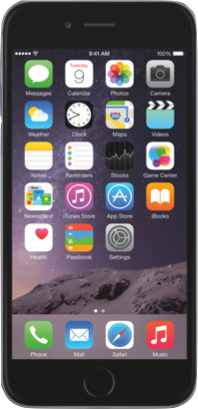 Predicts song popularity based on people nearby
Contextual Music suggestions
Contextual playlists
Contextual song recommendations
[Speaker Notes: suggest a song to play at a party based on people in proximity
predict whether or not a song you choose will be popular
whats been played at this location before
why its different:
	utilize more data than just individual previous song choices
	automate process that users already do 
	recognizes that music is dependent on environmental factors 
	music is social and friends matter]
Contextual Music suggestions
Contextual playlists
Contextual song recommendations
Musical relationships
[Speaker Notes: show the face of the person you are most likely to get along with 
search facebook friends by music taste
	plays a random song, if you like - shows whose been listening to it]
Contextual Music suggestions
Contextual playlists
Contextual song recommendations
Musical relationships
Musical introductions
[Speaker Notes: lightup if similar music tastes during handshake
		playing a song you guys both likes
create a quick get to know me
	explain reasoning behind suggestions
	provide talking points 
	bring music into conversation 
why its different:
facilitate the process of bonding through music
remove hesitation by ensuring music commonalities
groups friends through music]
Prototypes
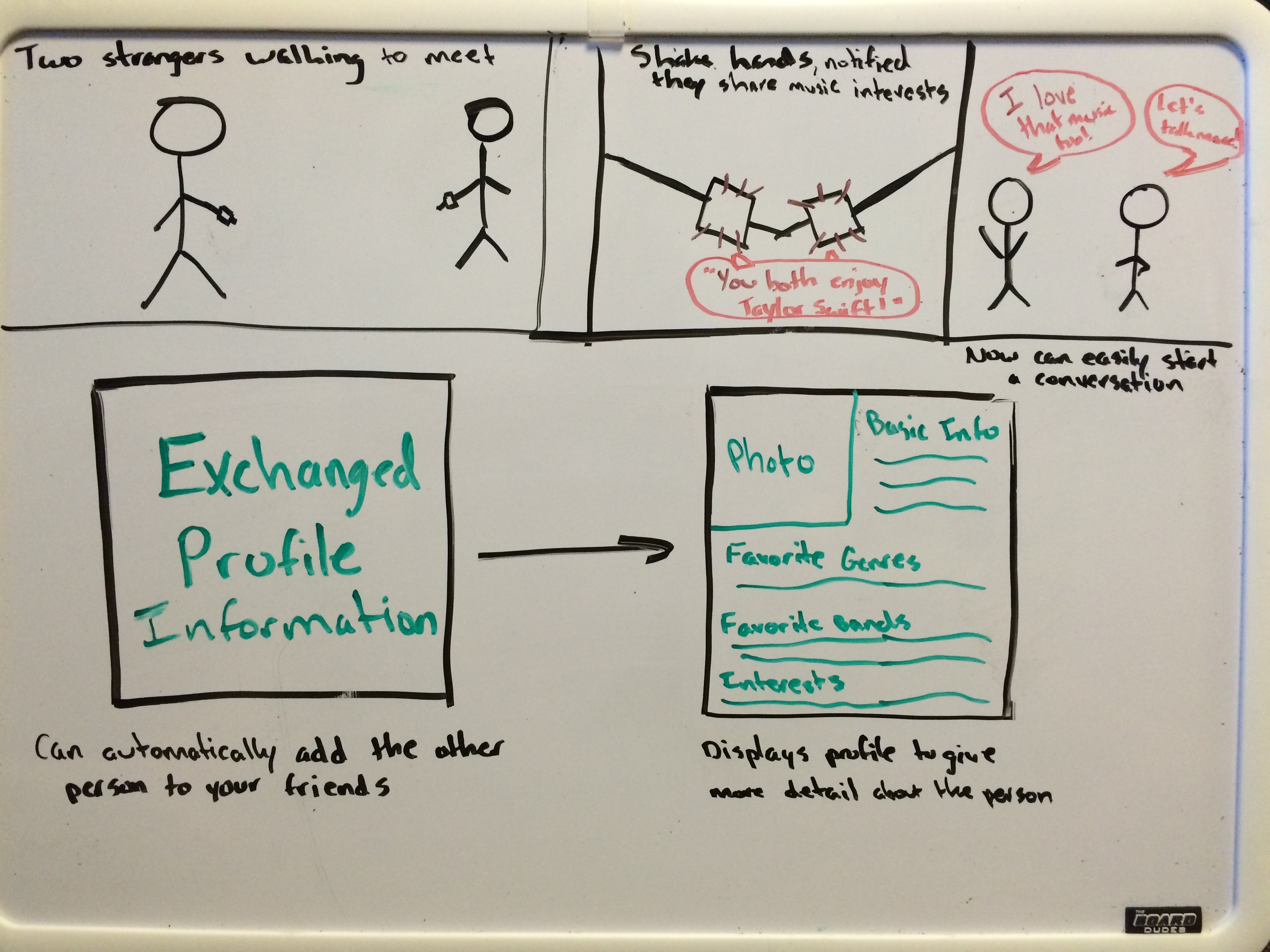 Using music to facilitate introductions
Questions